Avertissement :
Ce support pédagogique est la propriété intellectuelle 
de Didier HORN, son concepteur.
Aucune duplication n’est autorisée.
Cet exemplaire a été concédé à 
L’Aéro Club de l’Est
dans le cadre exclusif de la formation de ses élèves pilote et BIA.

Renseignements, contact : +33 (0) 610.133.137 – horn.ulm@wanadoo.fr
FONCTIONNEMENT DU ROTOR EN BALANCIER
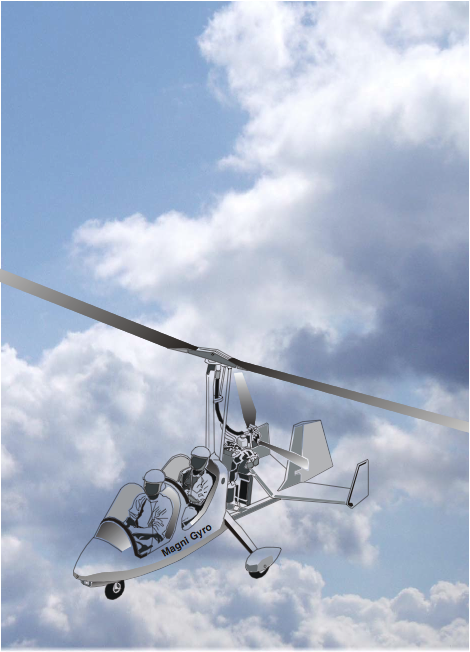 1/ L’autorotation en descente verticale (Vp nulle)
	2/ Les différentes zones du rotor
	3/ L’autorotation en vol horizontal
	4/ La dissymétrie de portance
	5/ L’effet du rotor en balancier
	6/ Le désaxage des zones du rotor
	7/ La précession gyroscopique
Didier HORN – V2/2010 
L’ AUTOROTATION EN DESCENTE VERTICALE (Vp nulle)
En descente verticale, le rotor  est soumis à 2 flux d’air.
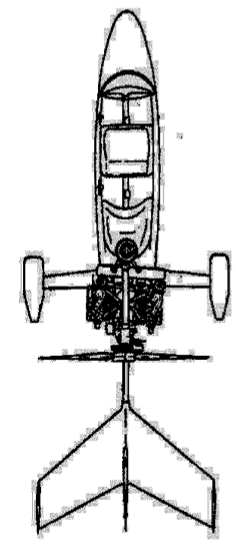 Vitesse de rotation
Vitesse de rotation
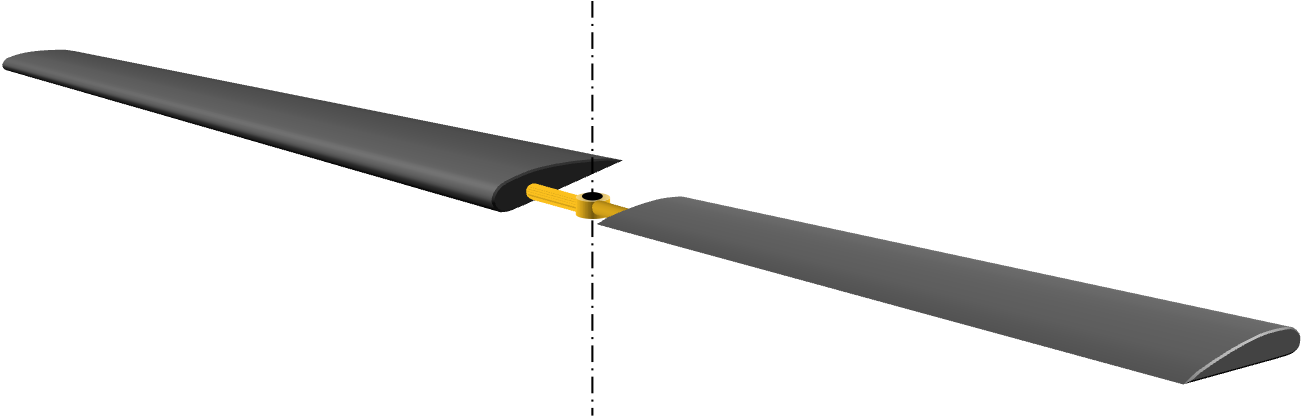 Vitesse verticale (Vz)
Didier HORN – V2/2010 
RFA
Rz
Rx
Vz
Vent relatif
L’ AUTOROTATION EN DESCENTE VERTICALE
Axe de rotation
Vitesse de rotation
Didier HORN – V2/2010 
LES DIFFERENTES ZONES DU ROTOR
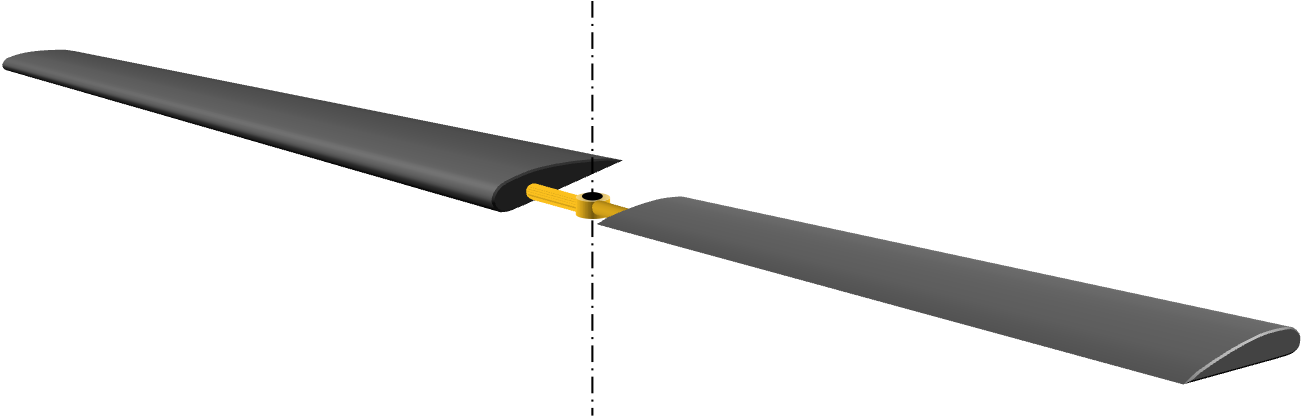 Zone de décrochage
Zone d’autorotation (autorotative)
Zone de sustentation (antirotative)
Didier HORN – V2/2010 
LES DIFFERENTES ZONES DU ROTOR
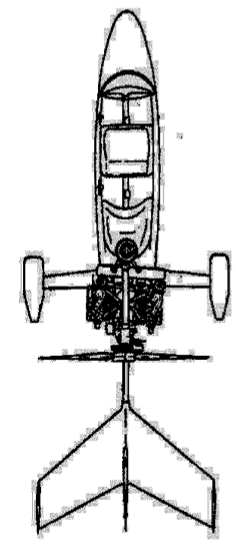 Zone de décrochage
Zone autorotative
Zone antirotative
Didier HORN – V2/2010 
L’AUTOROTATION EN VOL HORIZONTAL
Exemple d’un autogire volant à 120 km/h, équipé d’un rotor de 8 m d’envergure avec une vitesse de rotation de 300 t/min. soit 450 km/h en bout de pale.
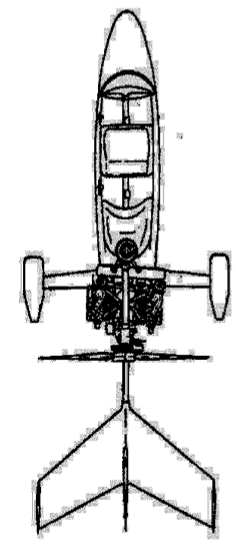 1ère constatation : Différentiel de vitesse entre les 2 pales.
Conséquence : Dissymétrie de portance entre les pales.
Vp = 120 km/h
Vent relatif sur la pale reculante :
450 - 120 = 330 km/h en bout de pale
Vent relatif sur la pale avançante :
450 + 120 = 570 km/h en bout de pale
Didier HORN – V2/2010 
DISSYMETRIE DE PORTANCE
Rzt
Axe de rotation
Rza
Rzr
D
Pale avançante
Pale reculante
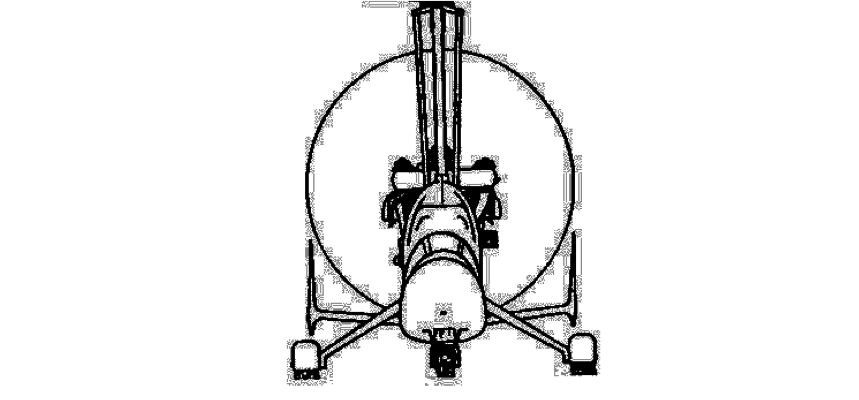 Moment de basculement (Mt = Rzt.D).
Didier HORN – V2/2010 
DISSYMETRIE DE PORTANCE
Rzt
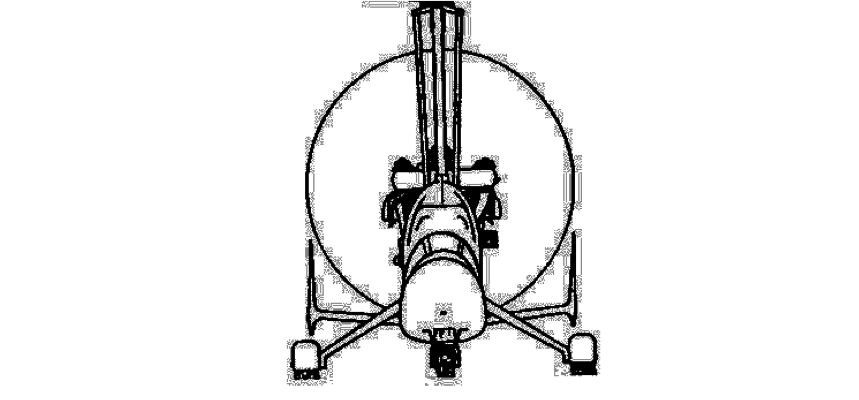 Moment de basculement (Mt = Rzt.D).
Didier HORN – V2/2010 
EFFETS DU ROTOR EN BALANCIER
Rza
Rzr
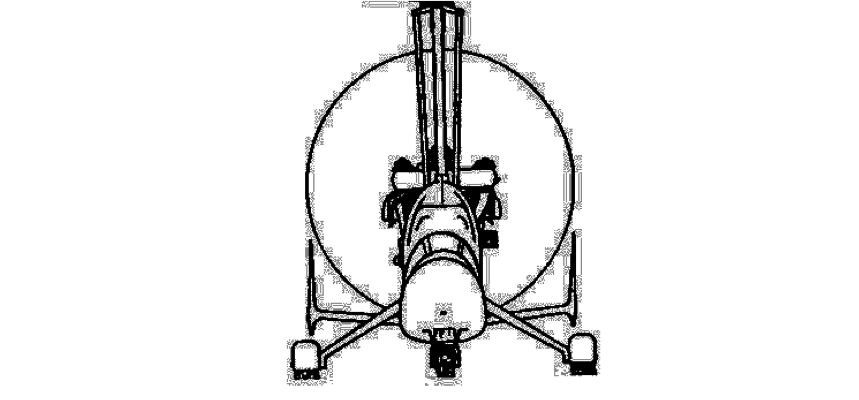 Didier HORN – V2/2010 
EFFETS DU ROTOR EN BALANCIER
Rza
Rzr
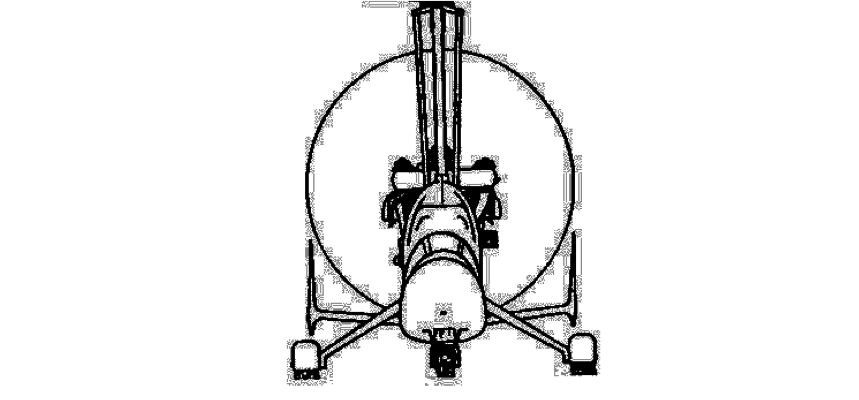 Battement vers le haut
Battement vers le bas
Didier HORN – V2/2010 
EFFETS DU ROTOR EN BALANCIER
Rza
Rzr
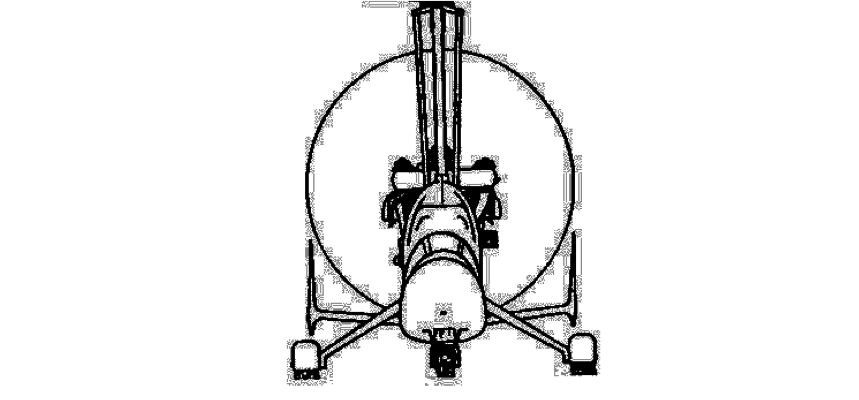 Variation cyclique automatique.
Didier HORN – V2/2010 
Régulation de la portance
Variation cyclique sur la pale avançante.
Vz
Vr’
Rz
Rz
Rz’
Rz’
Vr
Variation cyclique sur la pale reculante.
Vr
Vr’
Vz
Didier HORN – V2/2010 
L’AUTOROTATION EN VOL HORIZONTAL
Conséquence : Basculement du rotor vers l’arrière par précession gyroscopique.
2ème constatation : Désaxage des zones vers la pale reculante.
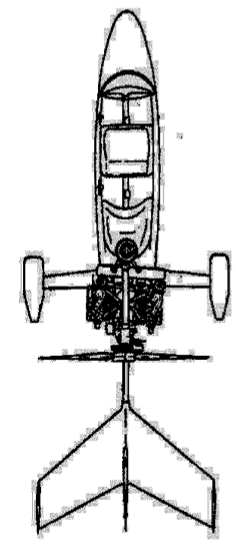 Didier HORN – V2/2010 
La précession gyroscopique
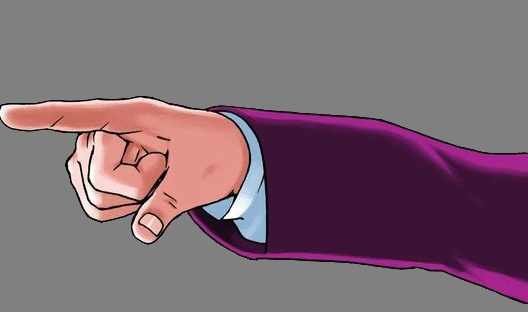 Réaction
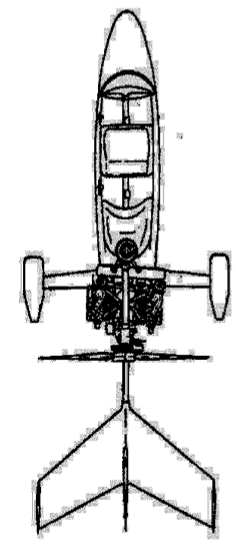 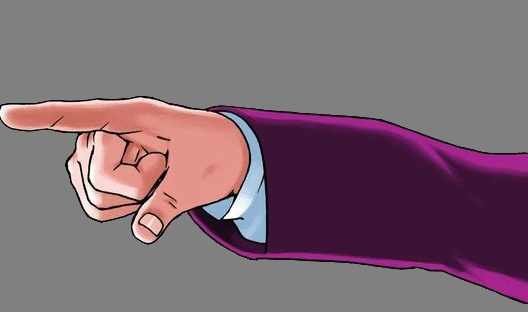 Action
Didier HORN – V2/2010 
La précession gyroscopique
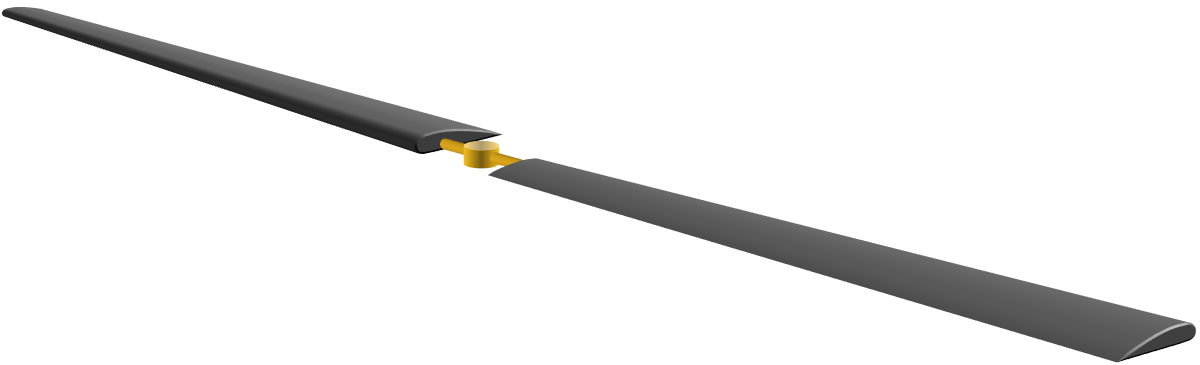 Réaction
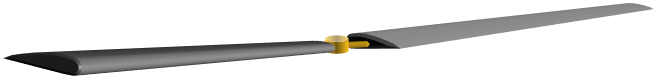 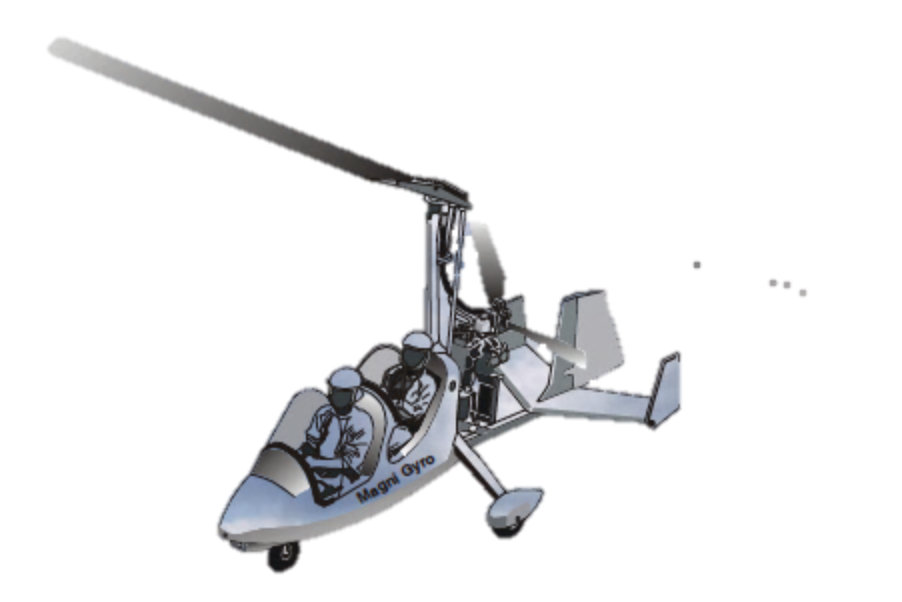 Action
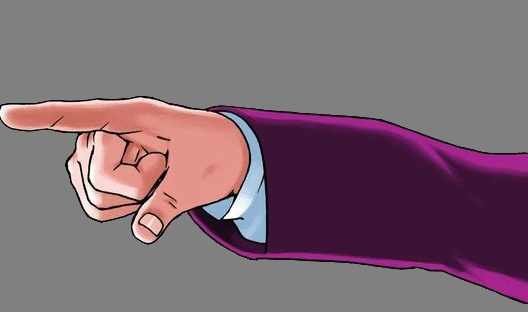 La précession gyroscopique
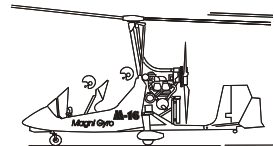 Plan de rotation